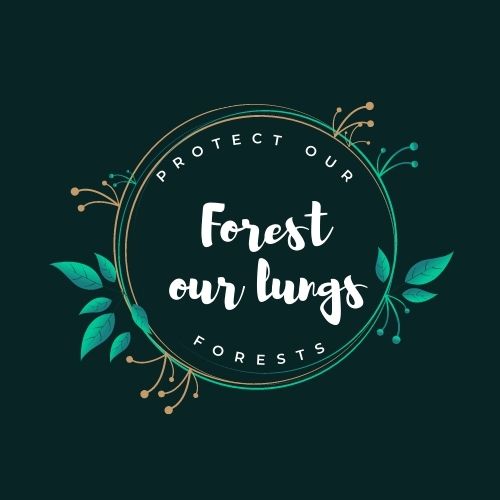 Záverečná prezentácia inovačného vzdelávania“Projektové vyučovanie a online spolupráca škôl v programe eTwinning”
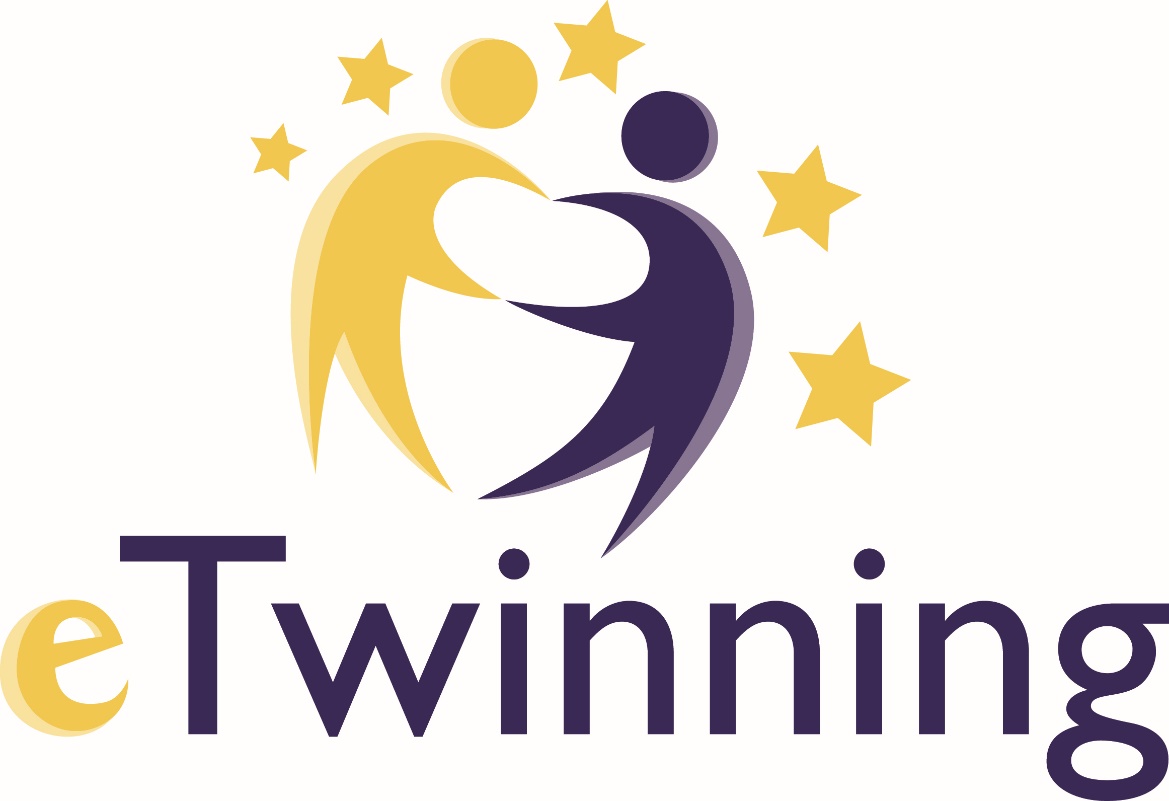 Mgr. Katarína Foľvarská
4.5.2023
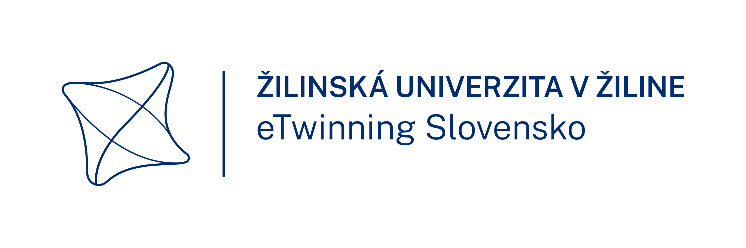 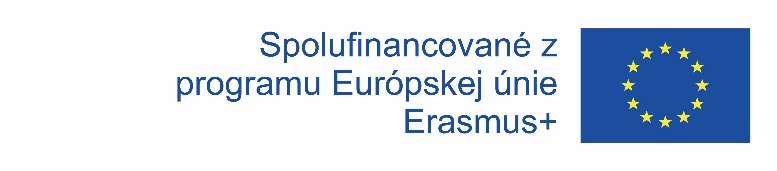 Program inovačného vzdelávania “Projektové vyučovanie a online spolupráca škôl v programe eTwinning” vytvorený v súlade s potvrdením o oprávnení na poskytovanie inovačného vzdelávania č. 25/2020 – IV. Vydaného MŠVVaŠ SR.
Názov projektu: Forest our lungs
Link na projekt v ESEP:
https://school-education.ec.europa.eu/sk/etwinning/projects/forest-our-lungs-1/twinspace/pages
Partnerské krajiny: 		Česko

Typy spolupracujúcich škôl: 	Základná škola

Dĺžka realizácie projektu: 
	4 – 5 mesiacov
Počet zapojených žiakov: 8

Vek žiakov: 6-8 rokov
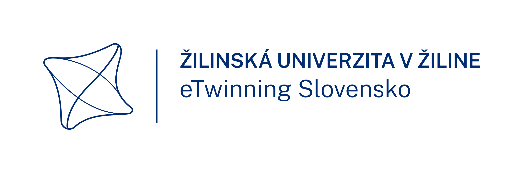 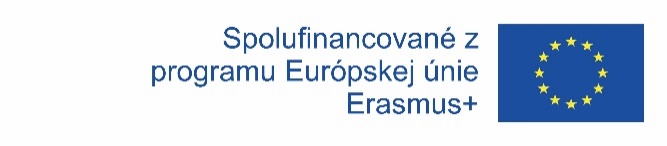 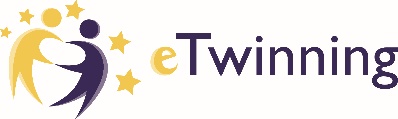 Ciele a očakávané výstupy medzinárodnej spolupráce:
Ciele:
Zlepšiť jazykové zručností
Rozvoj schopností
Objavovať a prejavovať záujem o prírodu
Výstupy:
Padlet nástenka
Logo projektu
Umelecká tvorba
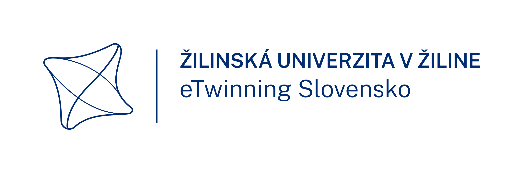 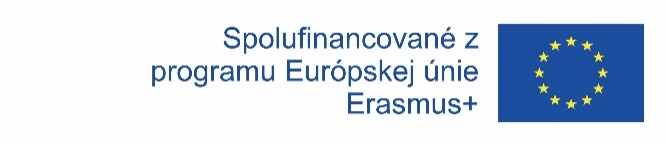 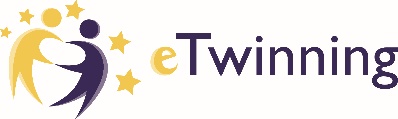 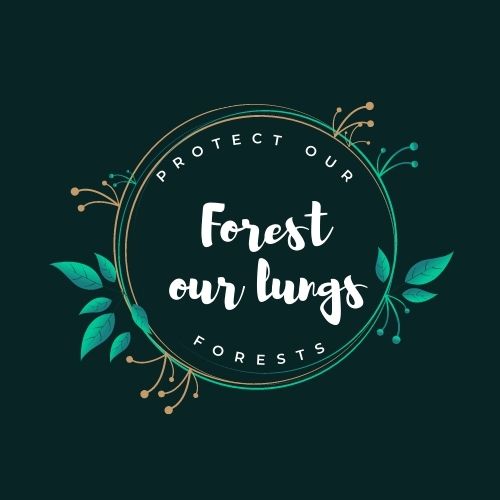 Pracovný postup na projekte:
Bezpečnosť na internete, pravidlá, netiketa
Predstavenie sa v projekte
Projektový plán
Logo
Ochrana prírody → lesov
Spolupráca skupiny
Umelecká kresba stromov
Sebahodnotenie
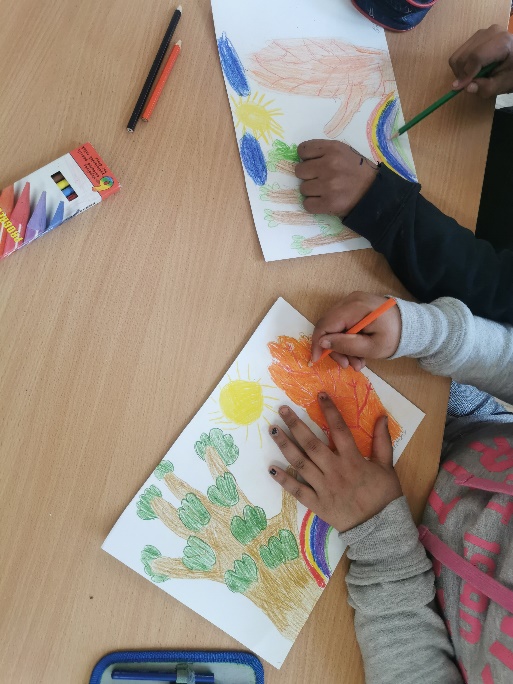 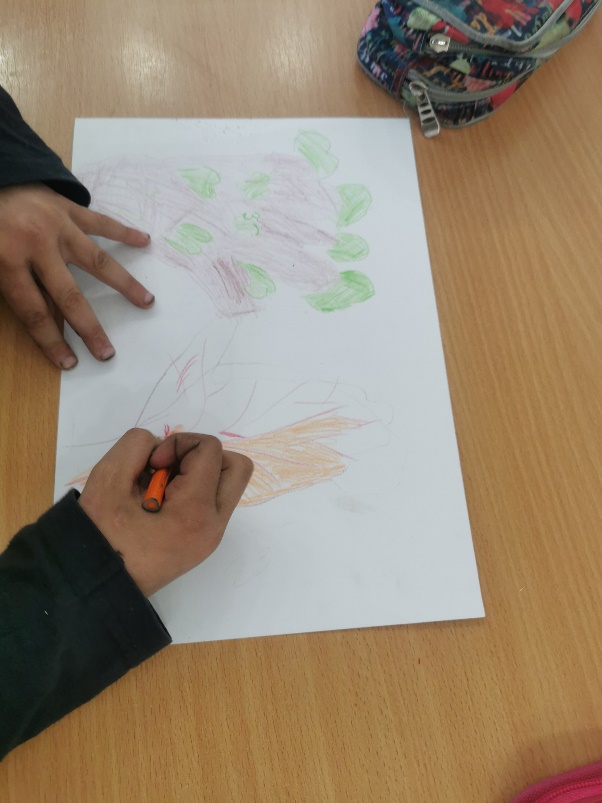 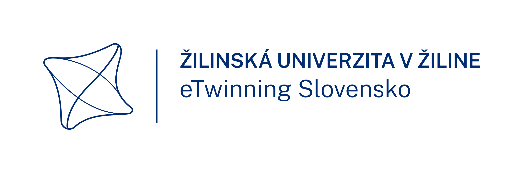 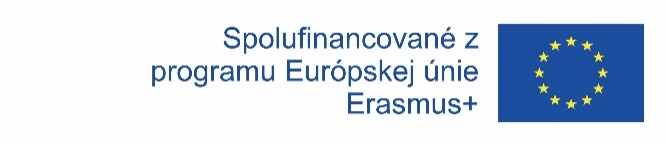 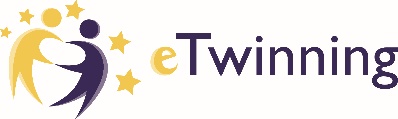 Realizované kolaboratívne aktivity:
Predstavenie sa v projekte:
tvorba avatarov, padlet nástenka (padlet)
Hry:
jigsawplanet.com → puzzle 
kahoot → hra – Forest our lungs
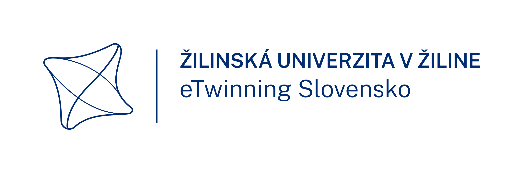 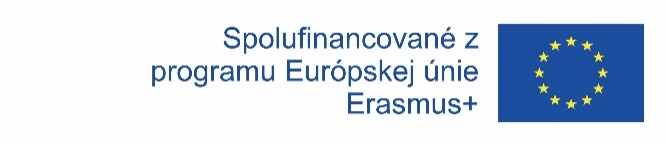 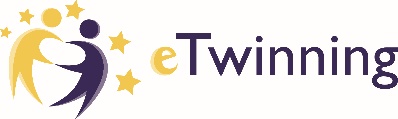 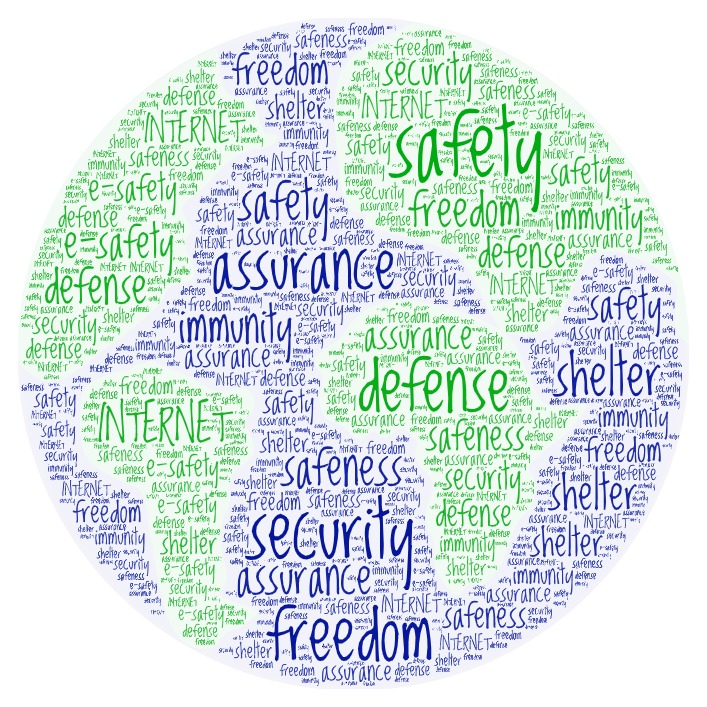 Doterajšie výsledky projektu:
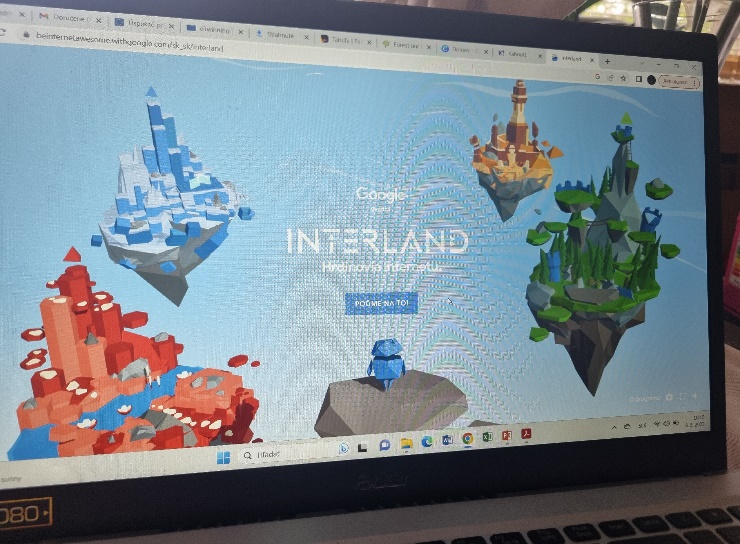 1.  Bezpečnosť na internete
 - využitie online
https://beinternetawesome.withgoogle.com/sk_sk/interland
Rodičovský súhlas
Wordart
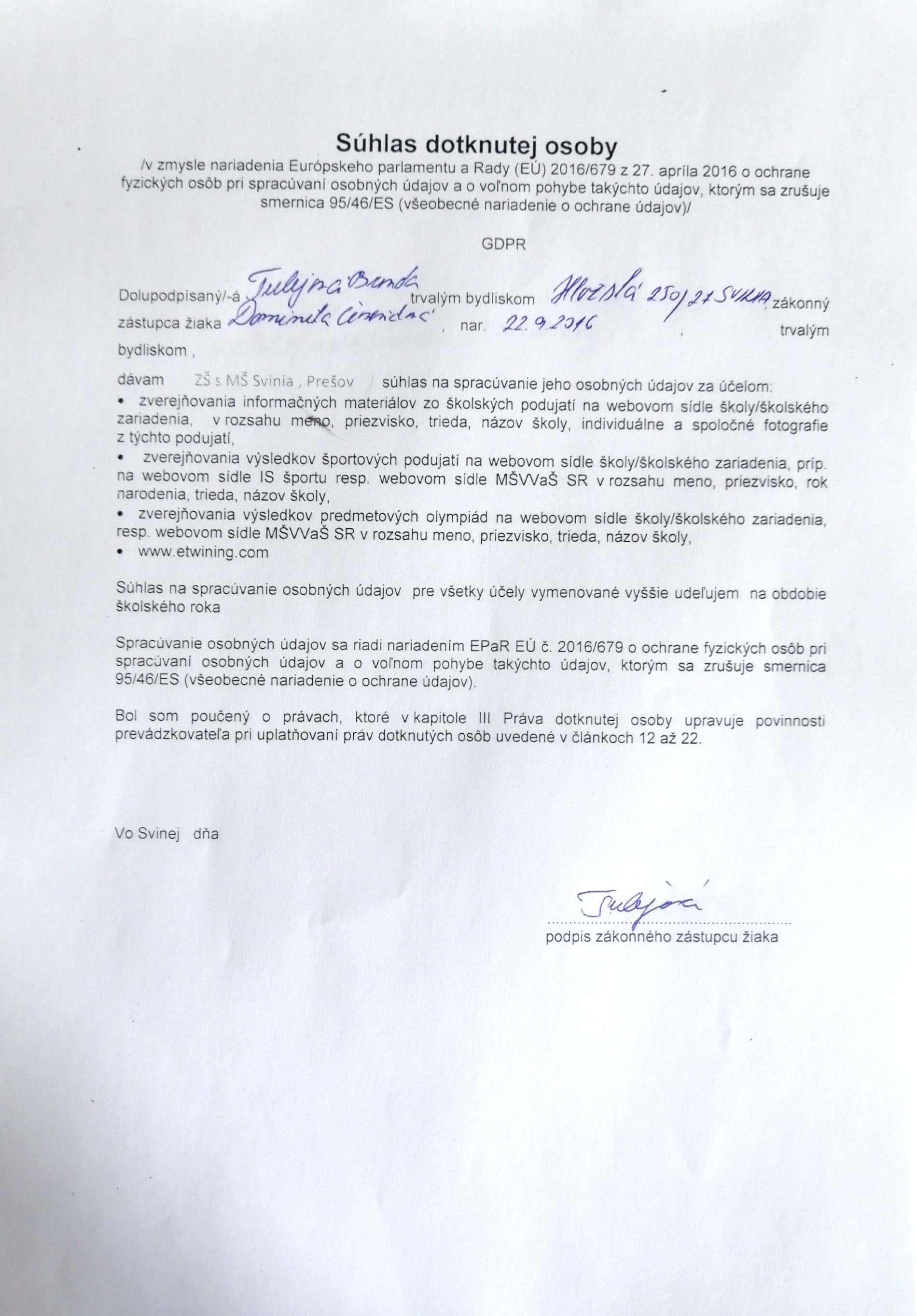 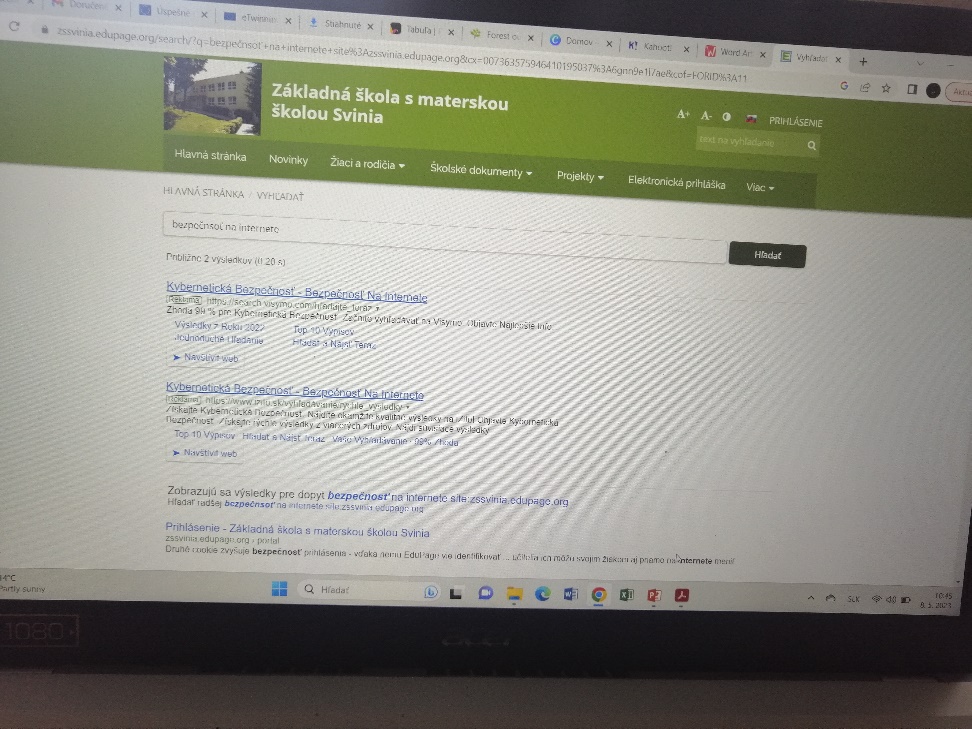 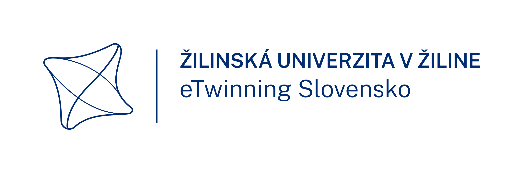 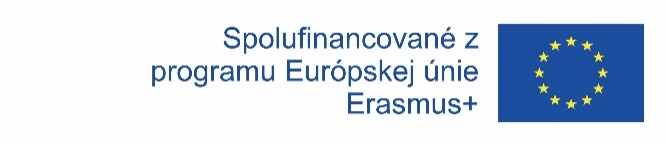 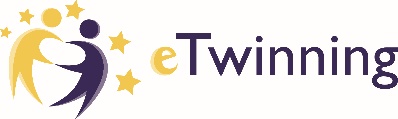 Doterajšie výsledky projektu:
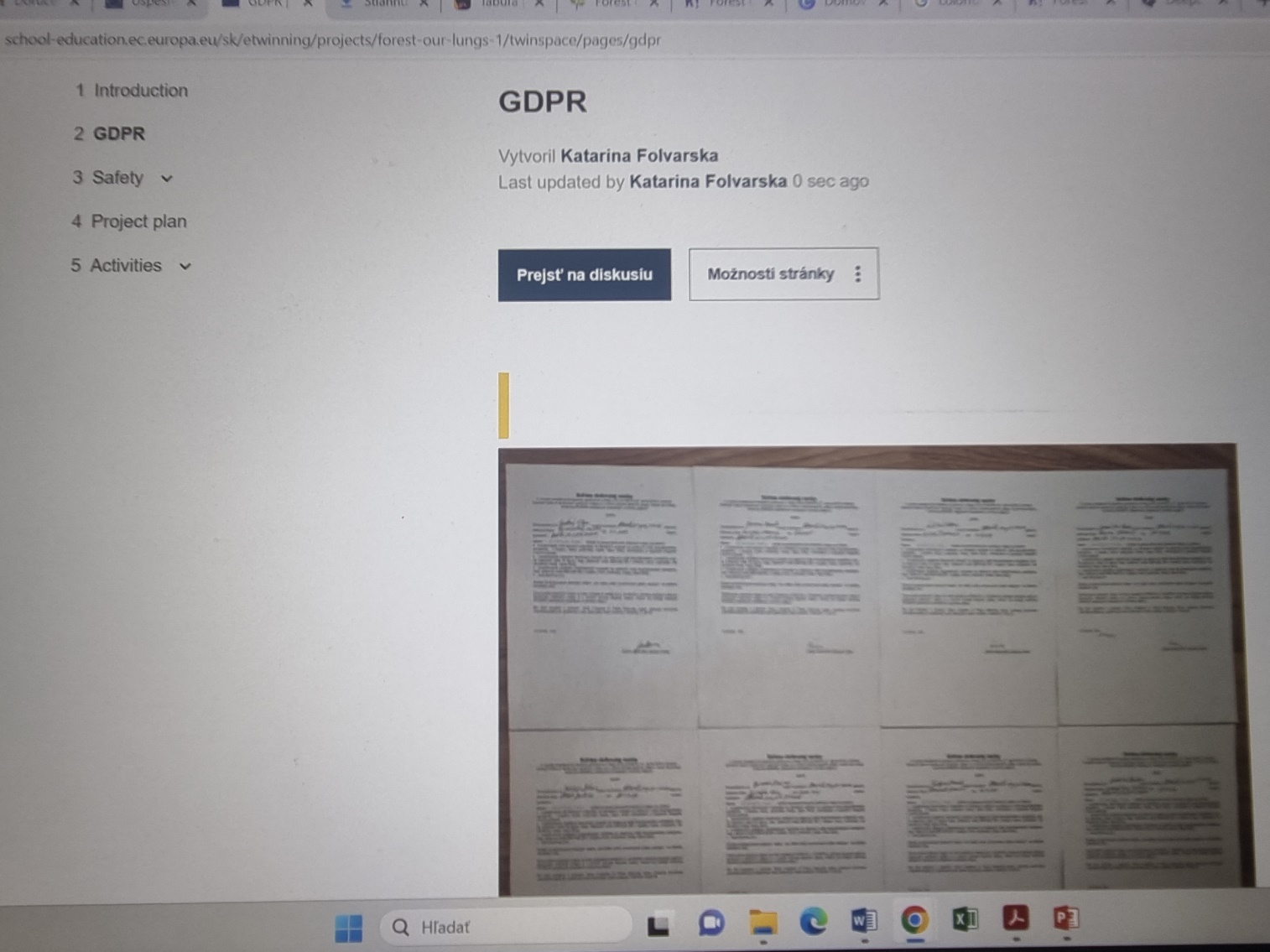 2. Pravidlá spolupráce
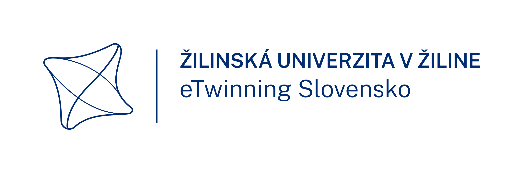 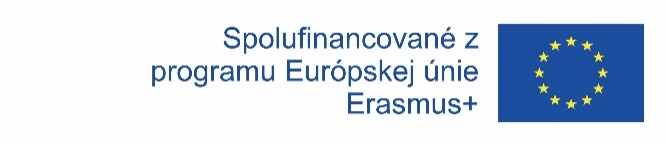 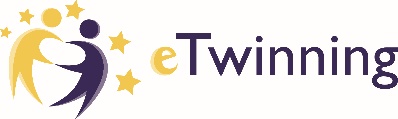 Doterajšie výsledky projektu:
3. Projektový plán 
 - komunikácia s partnermi
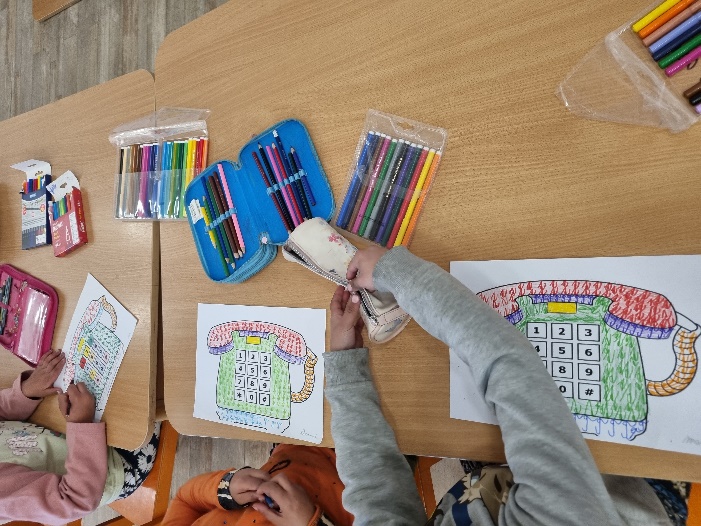 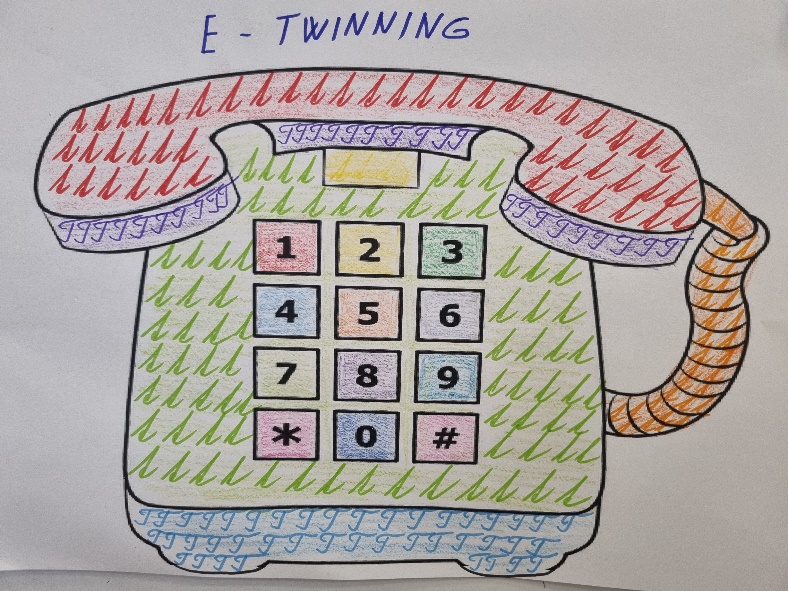 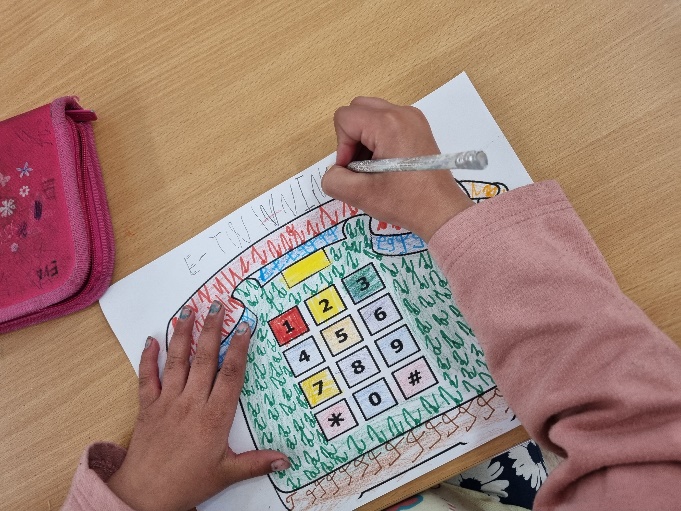 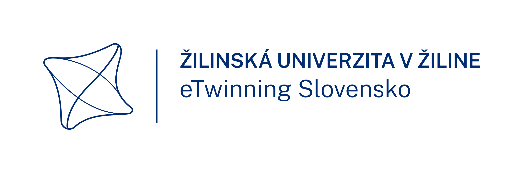 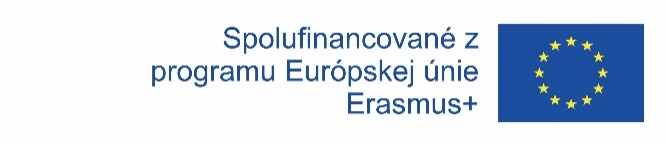 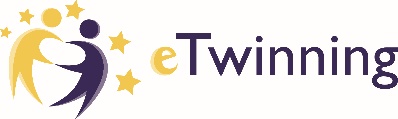 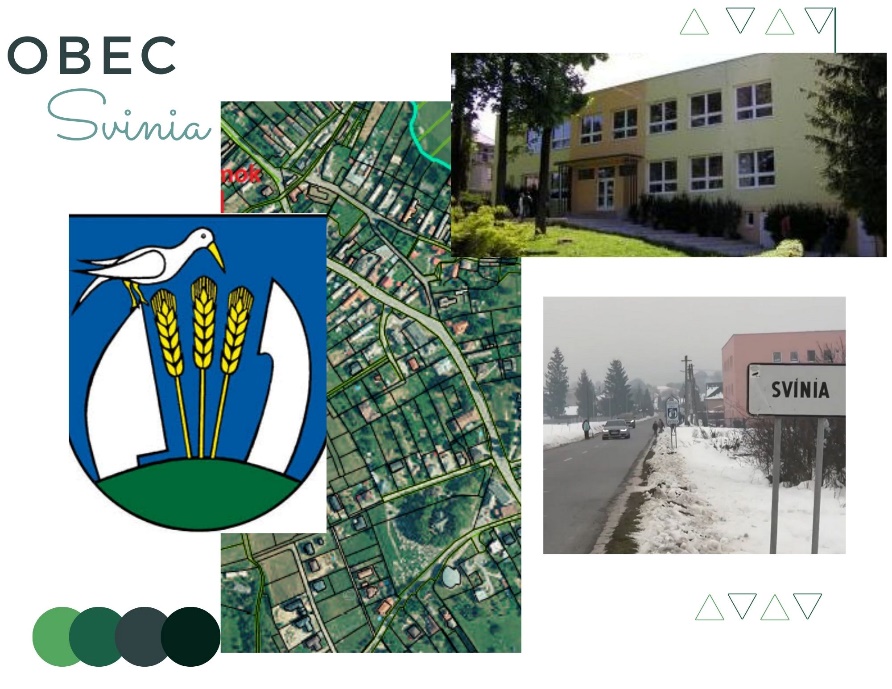 Doterajšie výsledky projektu:
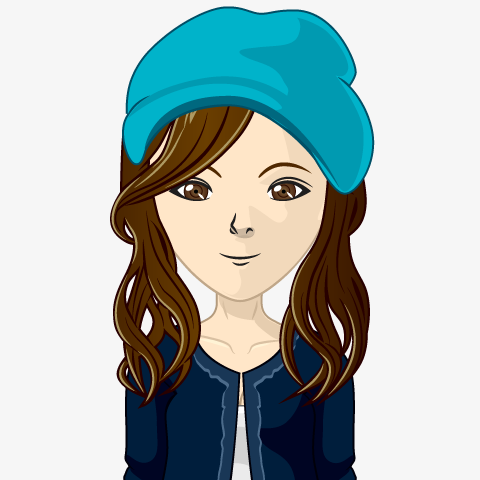 4. Predstavenie sa v projekte
 PADLET nástenka:
krajín, škôl, učiteľov a žiakov

Tvorba Avatarov, plagátu: Naša škola, obec
prezentáciu a následný komentár
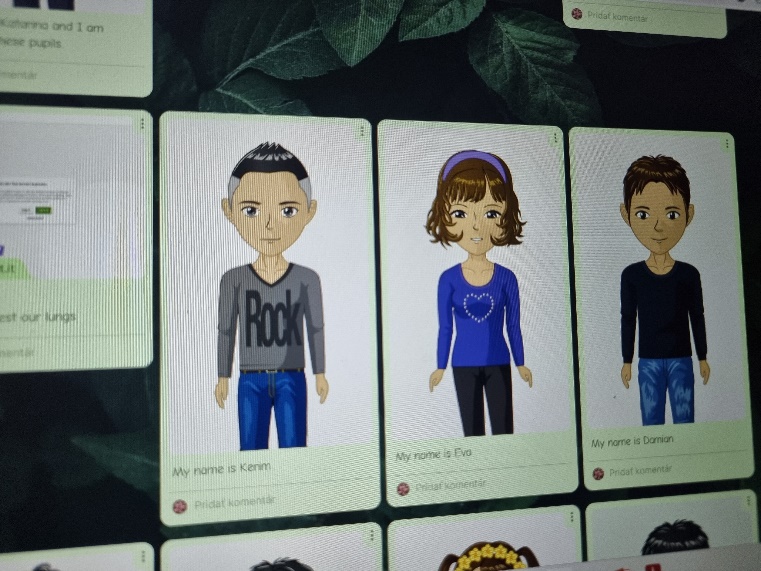 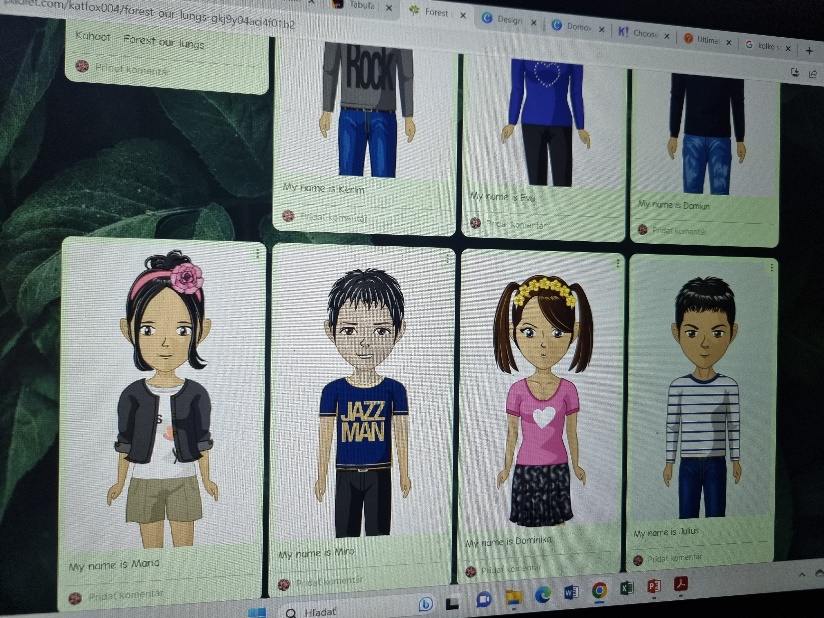 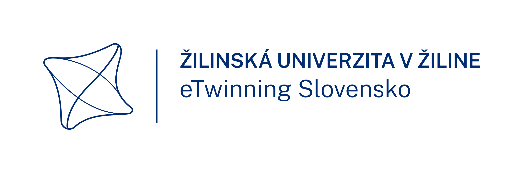 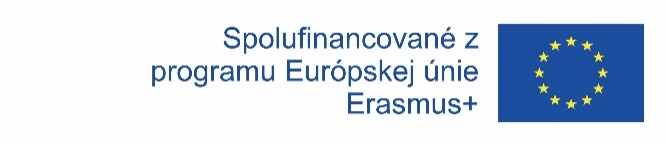 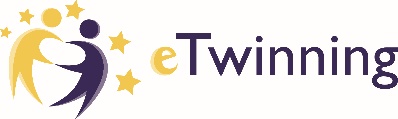 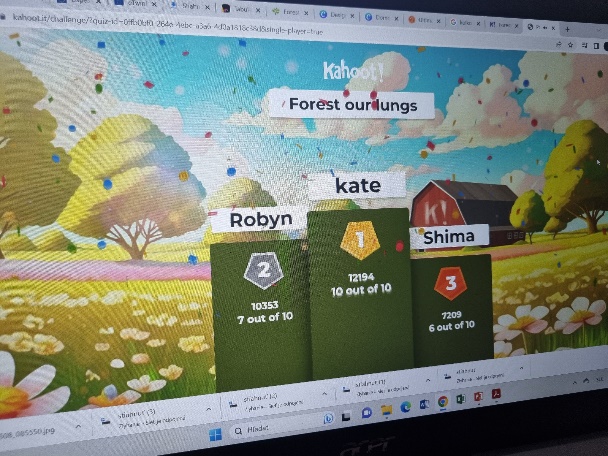 Doterajšie výsledky projektu:
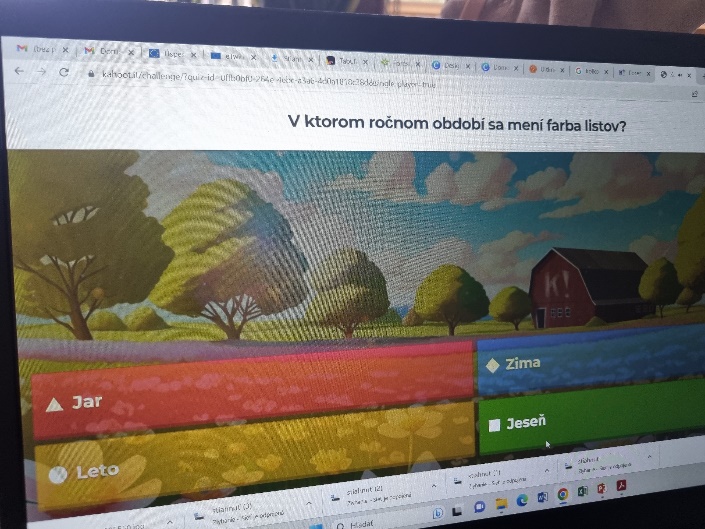 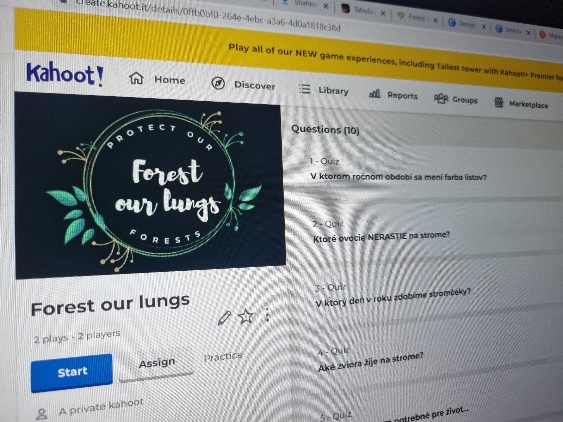 5. Hry k predstaveniu sa
kahoot
jigsawplanet (online puzzle)

6. Deň splnenia cieľov
-  Canva, powerpoint, Padlet
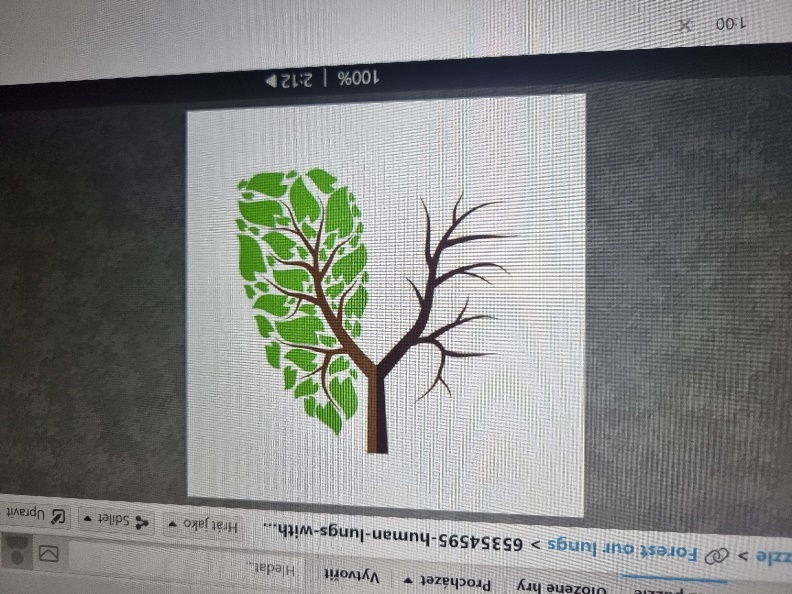 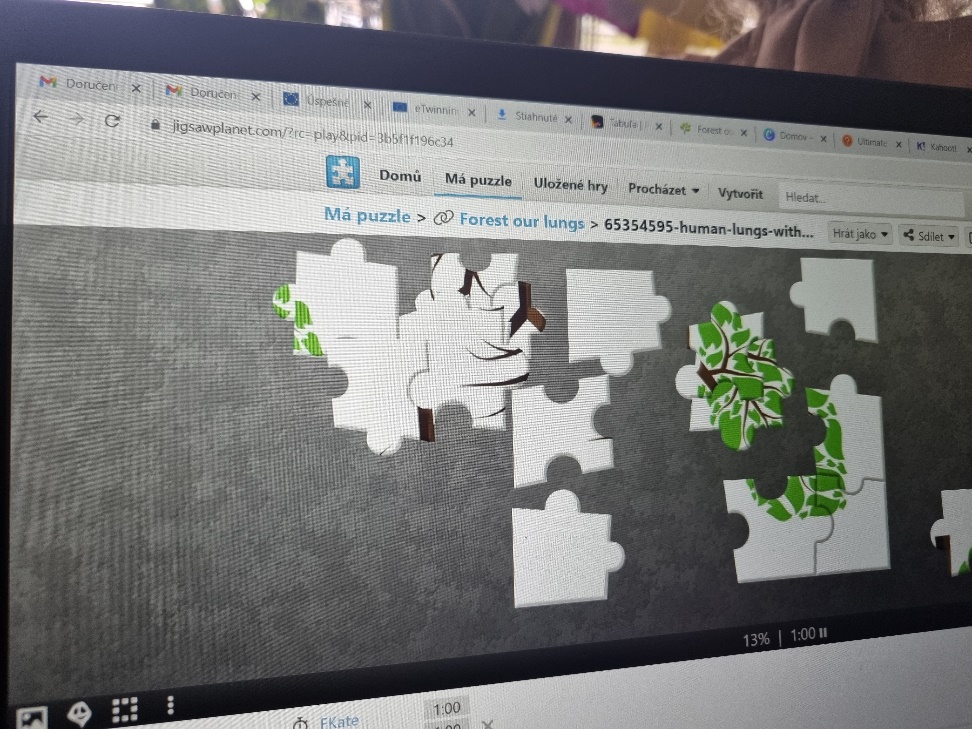 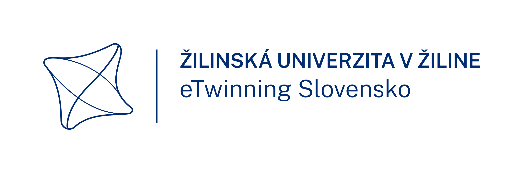 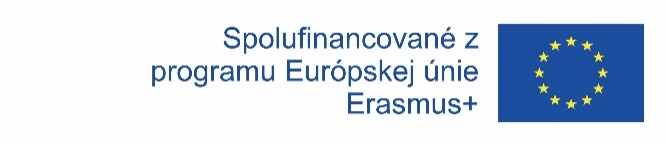 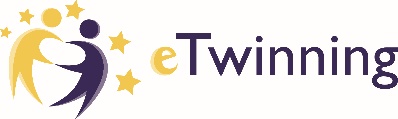 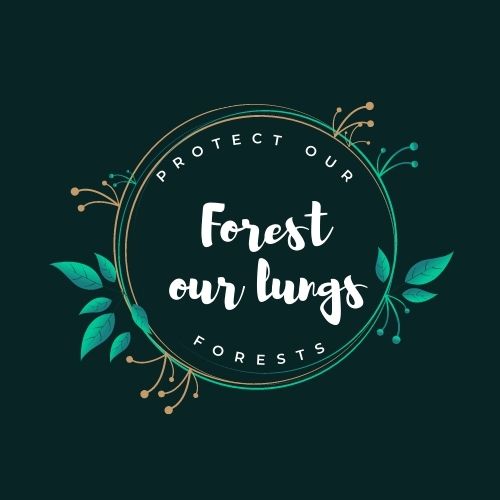 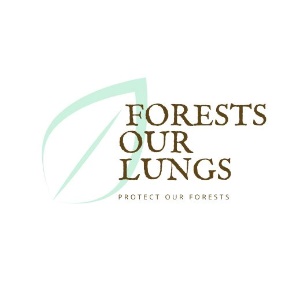 Doterajšie výsledky projektu:
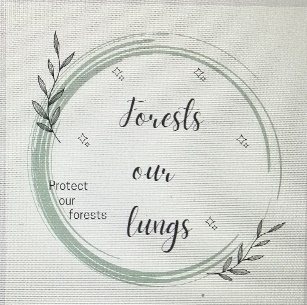 7. Tvorba loga

Umelecká kresba stromov
    - Lesy naše pľúca

Žiaci kreslili stromy svojimi očami v umeleckom prevedení 
„Stromy, lesy naše pľúca“.
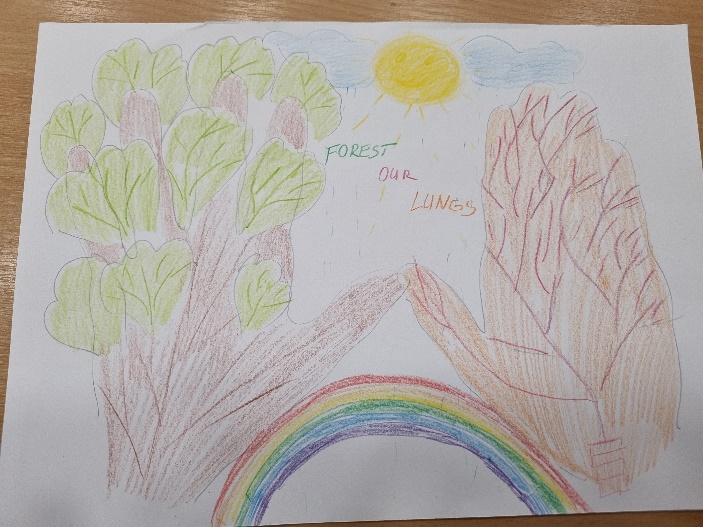 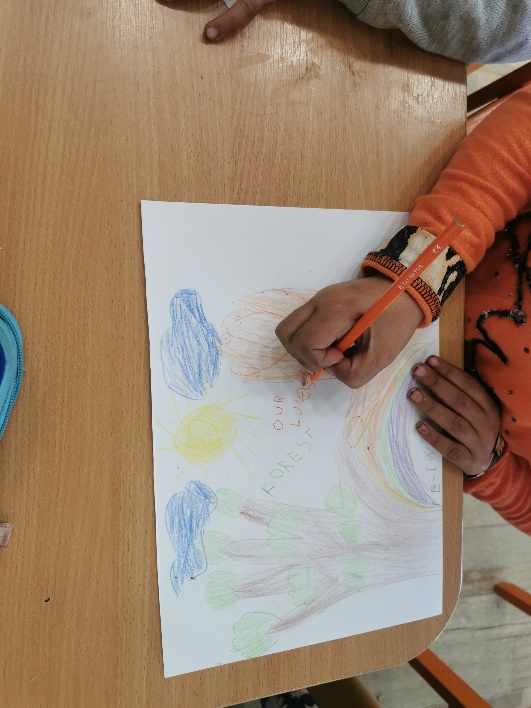 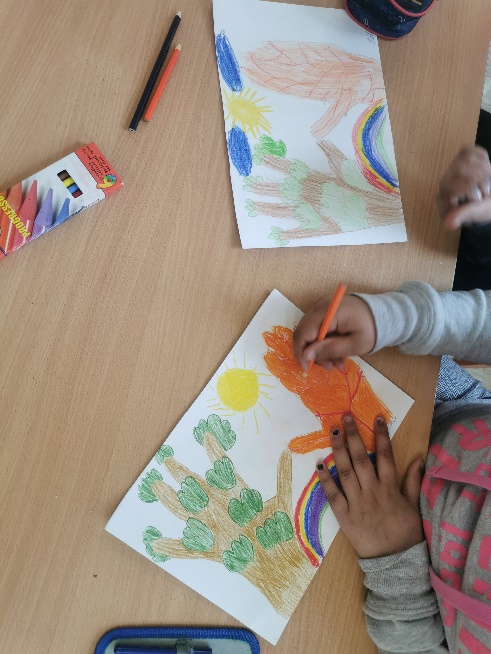 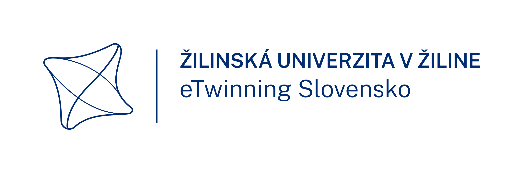 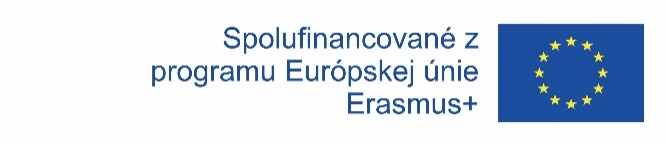 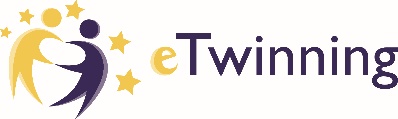 Doterajšie výsledky projektu:
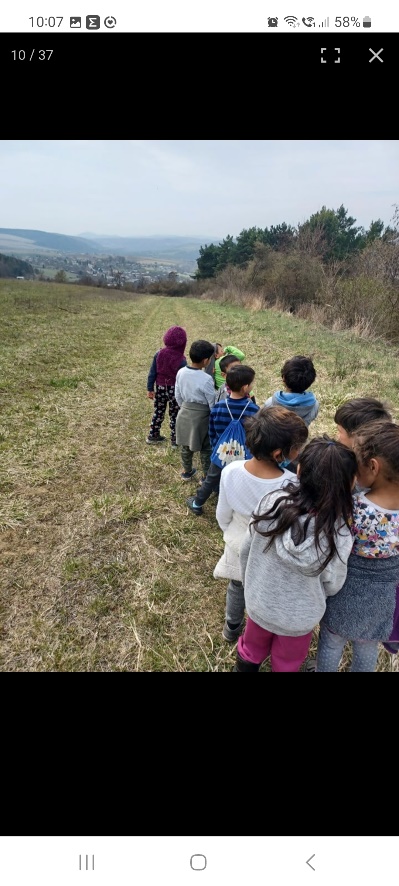 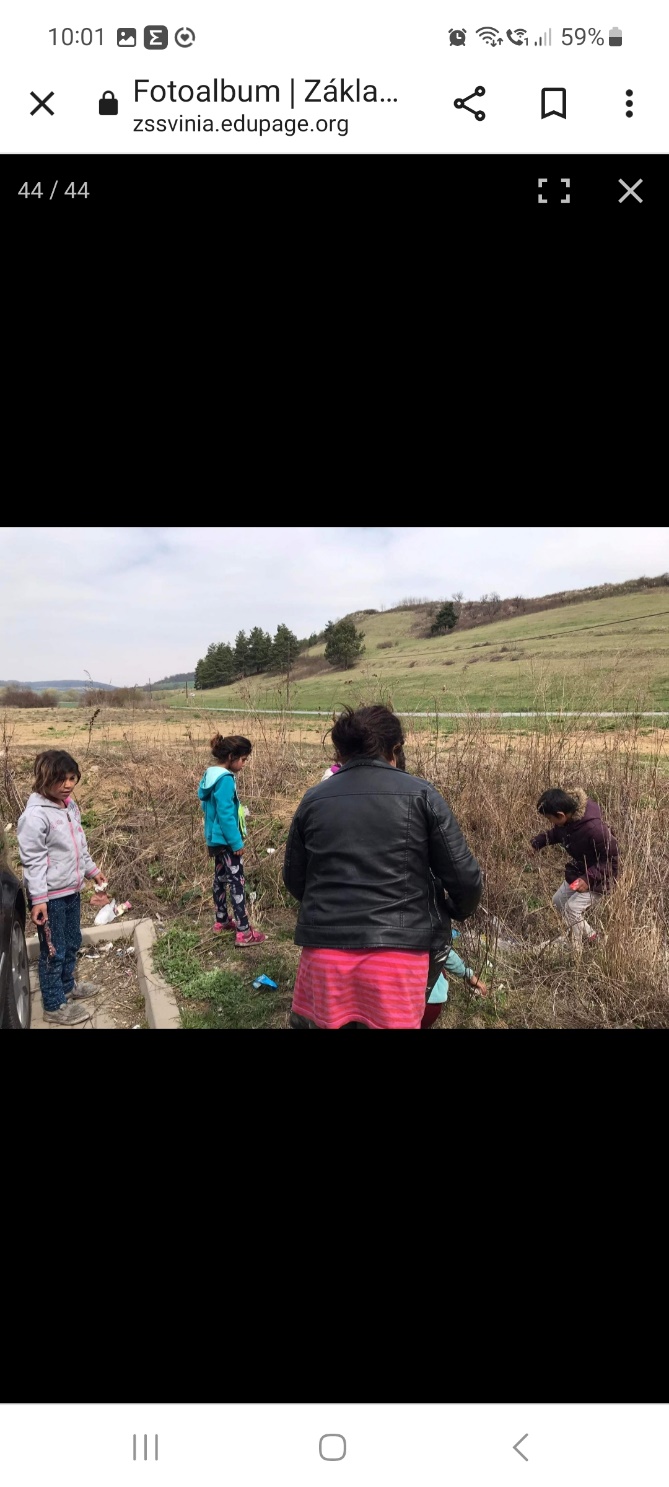 9. Vysádzanie stromu, zber odpadu,
   prechádzky a spoznávanie lesa

Vypestovali sme u žiakov správne návyky k ochrane životného prostredia, uvedomili si význam stromom pre život na Zemi. Naučili sa žiaci chrániť lesy a predchádzať ich znečisťovaniu a výrubu lesa. Podporili sme záujem žiakov o jedinečné prírodné hodnoty prostredníctvom aktivít zameraných na vzťah človeka k prírode a ochranu lesného ekosystému.
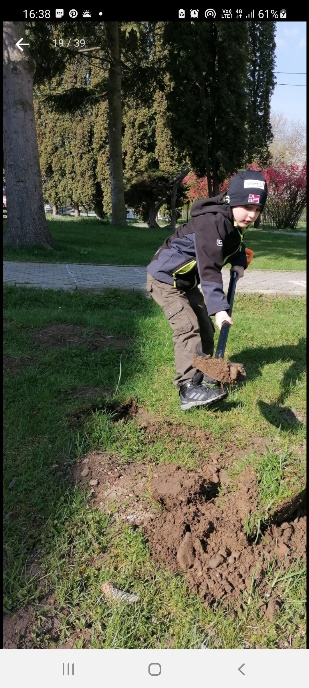 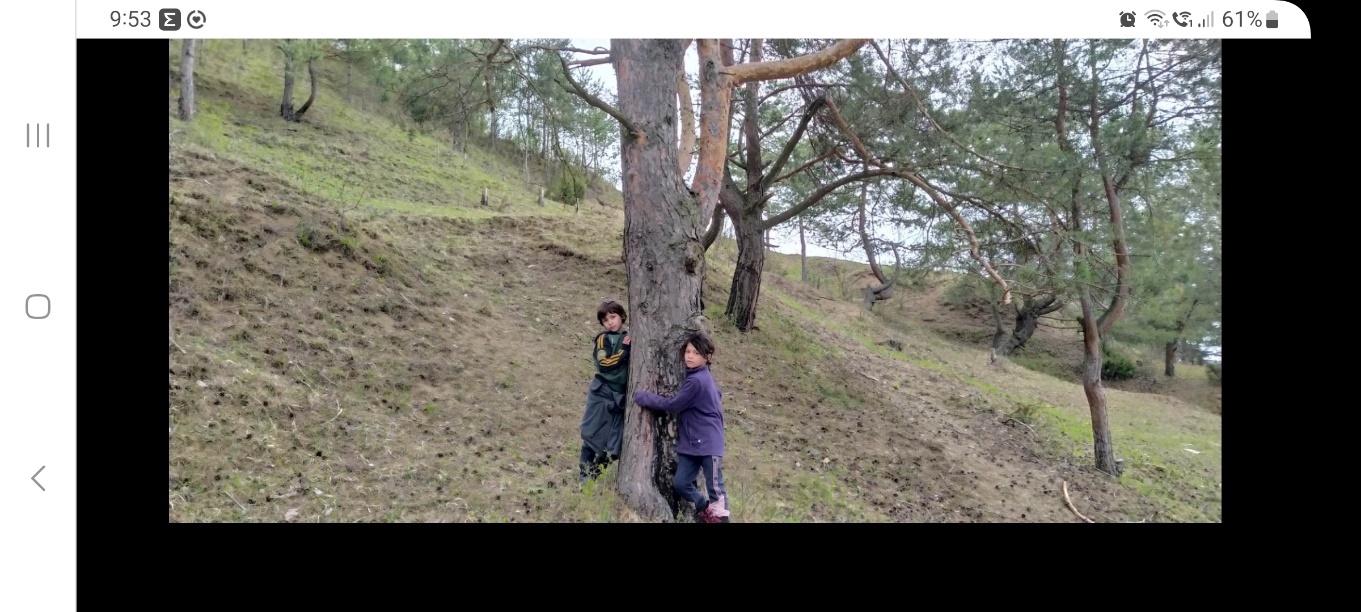 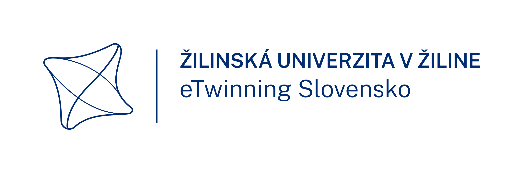 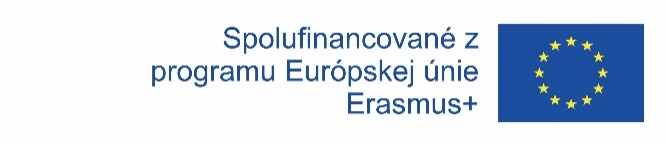 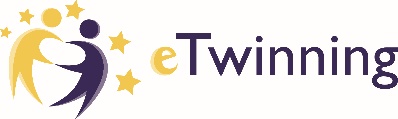 Očakávané výsledky projektu:
Tvorba loga – hlasovanie za najlepší návrh/ ten čo získal najviac hlasov je logom nášho projektu
Naše lesy, Deň Zeme, zbieranie a triedenie odpadu
Vysadenie stromu v školskom areáli
Prechádzky v prírode, rozpoznávanie druhov stromov
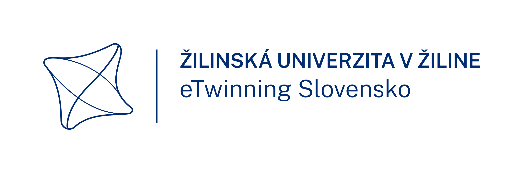 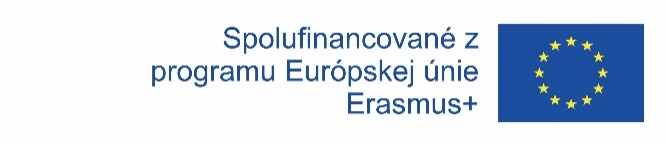 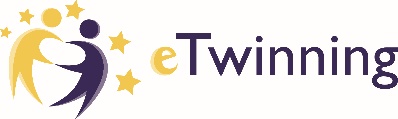 Aké kompetencie sa zlepšili u žiakov?
Kognitívne ciele - Afektívny cieľ - rozumieť výrokom  “Lesy naše pľúca“. Prejavovať záujem o prírodu v blízkom okolí, vedieť spolupracovať v skupine, prejaviť ochotu pomôcť prírode. Slobodne prejaviť svoj vlastný názor. 
Psychomotorický cieľ - žiak vie čítať s porozumením. Vie zhodnotiť svoj počiatočný a konečný stav poznatkov o téme, vie kriticky hodnotiť svoje postoje a postoje spolužiakov k téme, vie pracovať individuálne a tímovo ( pracovať v skupine). 
Životná zručnosť - komunikácia, spolupráca, vytrvalosť,
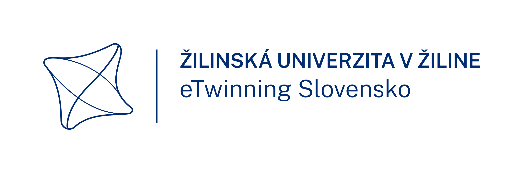 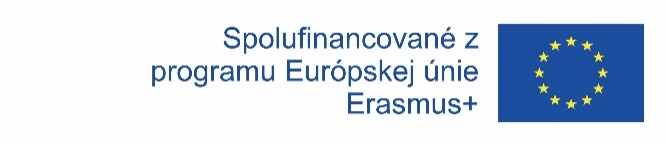 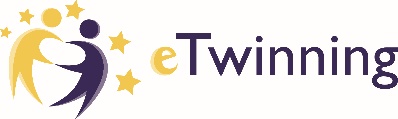 Aké kompetencie sa zlepšili u žiakov?
Sociálne –akceptácia iných národností
Kognitívne kompetencie –žiaci prejavili zvedavosť a spontánny záujem, hodnotili vlastný výkon, tešili sa z výsledkov
Zručnosti s IKT 
Kompetencia k celoživotnému učeniu - uvedomenie si hodnoty prírody
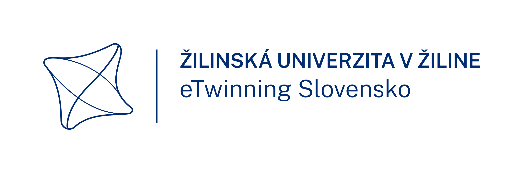 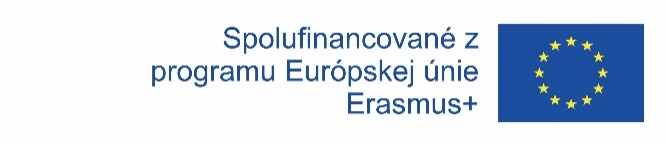 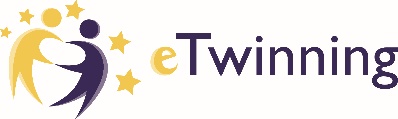 Aké kompetencie sa zlepšili u vás?
Digitálne kompetencie -  práca s PC, využívanie rôznych online nástrojov
Sociálne kompetencie -  rešpektovať sa navzájom, nebáť sa vyjadriť svoj názor
Motivačná zložka – zapájanie žiakov do aktivít v rámci ochrany prírody
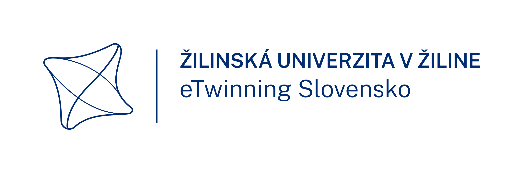 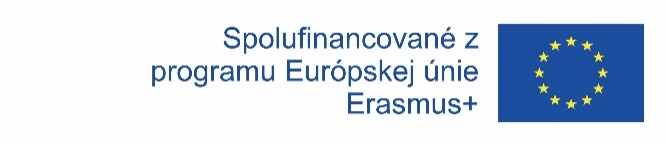 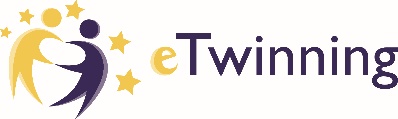